BİLGİSAYAR AĞLARITEKNOLOJİ VE GELECEKTEKİ EĞİLİMLERHAZIRLAYAN:Onur bulut
9.1 Network Teknolojileri

Kablosuz networklerle ilgili olarak söylenen faydalar, genelde düşük maliyet ve hızlı genişleme imkanlarıdır. Yeni ortaya çıkan pazarlarda bile, cep telefonları bilgisayarlardan daha yaygındır ve kablosuz sistemler, optik, kablolu, DSL ya da diğer veri devrelerinden daha çok tercih edilmektedir. 

Cep telefonu haricindeki teknolojiden, bugünkü IP tabanlı mobil bağlantıya olan evrim, aynı zamanda network kaynaklarına erişme ihtiyacındaki çalışanların serbest dolaşım fonksiyonelliği için yeni ufuklar açmaktadır. IP networklerin iyileştirilmiş güvenliği ve LTE/4G bant genişliği, cep telefonundan başka bir şeyleri olmasa bile, kullanıcıların daha verimli çalışmasına ve prodüktivitelerini arttırmalarına müsaade edecektir.
9.1.1 Mobil Wi-Fi

Microsoft’un ViFi projesi, seyahat esnasındaki internet kesintilerini ortadan kaldırmak için akıllı networkler kullanmaktadır. 

Kullanıcıların, zirve noktası (pazar rakamları) ve gerçekleşen çıktı arasında daha çok fark görmeleri muhtemel.
Bu, iyi bir bağlantı ihtimalinin düşük olduğunu göstermektedir. Paylaşılan Wi-Fi LAN’ları belirgin kılmaktaki en büyük zorluklardan biri, bir kullanıcının düşük hız yaşama nedeninin düşük veri boyutu mu yoksa networkteki tıkanıklık mı olup olmadığının bilinmemesidir. 

IEEE 802.11n (Bkz. 6.3.1) on kat çıktı artışı ve daha çok menzil sunmaktadır. Nerede kullanılacak? Klasik kullanımda: kablosuz Internet dağıtımı. Fakat 802.11n aynı zamanda kablosuz uygulamalar için yeni fırsatlar da sunmaktadır:

Voice IP
Profesyonel ve kişisel multi-medya dağıtımı
Kablosuz depolama cihazları
9.1.2 Kablosuz Genişbant

4G: WiMAX ve LTE
WiMAX
“WiMAX 2” 2011’de geliyor: 802.16m standardı, daha yüksek veri oranları sunuyor ve ViMAX’la uyumlu.

LTE (Uzun Vadeli Evrim)

Hücresel Şebeke Backhaul

Backhaul, mobil anahtarlama merkezi ya da benzerleri gibi, altyapı düğüm noktaları (genelde hücresel siteler) ve şebekenin geri kalanı arasındaki bağlantıdır.
Genelde iş sektöründe 1.544 Mbps’lik T1 ve 2.048 Mbps’lik E1 bağlantıları burayı uzun yıllardır doldurmaktadır, çünkü; (a) kablo taşıyıcılarından alması ucuz olmasa da kolaydır ve (b) telefoniye uygundurlar. Fakat bu veri oranlarının artık taşıyıcı ihtiyaçları için eksik kaldığı görülmektedir. Taşıyıcılar geleceğin veri servisleri ile zorluklar yaşayacaktır, çünkü EV-Do Rev A, WiMAX, HSPA ve LTE ile fizibıl hale gelen megabitleri, bireysel kullanıcılara vermek için gerekli olan bakchaul kapasitelerine sahip olamayacaklardır. Eğer 3.5G/4G sistemleri multi-megabit çıktıları taşıyacaksa, backhaul bir darboğaz haline gelecektir.
Son zamanlarda bazı şirketler, taşıyıcı şebekelerinde backhaul linkleri olarak kullanılmak üzere tasarlanan noktadan noktaya, yüksek kapasiteli kablosuz sistemler sunmaktadır. Fakat taşıyıcılar kablosuz sattıklarında, backhaul için olan çözüm kablosuz olamamaktadır.
9.1.3 Ethernet

Network teknolojileri sürekli yenilenmektedir fakat Ethernet switchleri halen var olmaya devam etmektedir ve şu an 40-100 Gbps veri oranlarına ulaşmaktatır, ayrıca da şu an Terabit Ethernet hakkında konuşulmaktadır. Siemens/WorldCom ve NEC/Nortel tarafından, test ortamlarında sırasıyla 3.2 ve 6.4 Tbps hızlara ulaşılsa da, kullanılabilir çözümler yeni yeni şekil almaktadır. 

Veri merkezleri, kısa vadede Ethernet switchi pazarını götürmektedir. Bugün, en büyük veri merkezleri 100.000’den çok sunucuyu içermektedir. İdeal olarak, gerekli network konfigürasyonu ve durumunu minimuma indirgerken, herhangi bir sunucu üzerinde herhangi bir uygulamayı çalıştırma esnekliğine sahip olmak istenmektedir.
9.1.4 Router ve Switchler

Cisco’nun 6 yaşındaki CRS-1’in yeni versiyonu ve Juniper T1600’e daha iyi bir rakip olan yeni bir taşıyıcı ana router duyuracağı söyleniyor. Juniper’in Cisco’ya cevabı ise: Stratus Projesi

Juniper’in Stratus projesi, bir yaşında ve altı öğeden oluşuyor: a veri merkezi yöneticisi, depolama, hesaplama, Layer 4-7 switchleme, uygulamalar ve network. Stratus, büyük bir JUNOS-tabanlı switch olarak yönetilecek.
9.2 Multimedya İletişimi

Gelecekteki gelişmeler hakkında düşünmenin bir yolu, bilgisayar ve iletişim kaynakları için olan uygulama ihtiyaçlarını düşünmektir (Tablo 9-1). 

Videonun bilgi tüketim şekli üzerindeki etkisi açıktır. Bu yazı zamanında (2010) video, bütün tüketici Internet trafiğinin çeyreğini temsil etmektedir. Sadece YouTube’a dakikada 13 saatlik video yüklenmektedir.
9.2.1 Internet Telefonu ve VoIP

VoIP, paket haline getirilmiş bütün esler için kullanılan genel bir terimdir, bu paketler Skype.com ya da kablo işleticileri tarafından sağlanan Internet telefonu olabilmektedir. VoIP, IP telefon ile aynı anlamda kullanılabilmektedir ve bunlar genelde işletmelerle alakalıdır. Ve, hizmet kalitesiyle ilgili gerçek problemler vardır.

IP telefonu, gerçekten LAN tabanlı bir sistemdir ve işletmenin içinde bir uygulamadır. VoIP’in popülerliği artmaktadır çünkü şirketler bunu uzun mesafeli ve uluslar arası iletişim için tasarruf olarak görmektedir. LAN tabanlı bir sistemden, Internet’e geçiş çok kolay olmamıştır. Geleneksel telefon hizmetleri tipik olarak mükemmel ses kalitesi ve üstün güvenilirlik sağlama özellikleri ile ün kazanmıştır. Sonuç olarak, kullanıcılar telefon sistemlerinin yüksek kalite sağlamasını beklemektedir. Birçok VoIP kurulumu bu beklentileri karşılayamamaktadır, bunun nedenlerinden en önemlisi de kurumların network altyapılarını tam olarak değerlendirememeleridir.
Tablo 9-1 : Uygulama hiyerarşisi
Aslında, arama kalitesi ve mevcudiyetin, belli kabul edilebilir sınırlar dahilinde değişmesi beklenir. Tüketiciler fiyat, erişilebilirlik ve mobiliteye göre değerlendirmeler yaparlar ve bu karışımı anlamak önemlidir. Eğer kablo şirketinizden aldığınız bir ev telefonu kullanıyorsanız, Skype gibi ücretsiz bir hizmetten farklı derecede bir hizmet vereceklerdir. Tüketiciler, ucuzluk için, konuşma kalitesinden çok az taviz vereceklerdir. Şirketler, geleneksel PSTN yerine VoIP uygulamalarına yöneldikçe, bir çok sorun da beraberinde gelmektedir:
Güvenilirlik Endişeleri

Klasik kamu telefon şebekesi (PSTN) çok yüksek güvenilirlik sunmaktadır ve kullanıcılar ahizeyi kaldırdıklarında çevir tonu alacaklarını bilmektedirler. Bilgisayarlar ve bilgisayar şebekeleri hala bu güvenilirliğe sahip değildir. Bu şirketler için çok önemlidir, çünkü müşteriler, ortaklar ve tedarikçileri ile temas halinde kalmak için telefon kullanırlar. Telefon kesintisi, işlerini büyük sektelere uğratabilir. Ayrıca, düzenli telefon hatları elektrik hatlarından bağımsızdır ve elektrik kesintisinde bile telefonlar çalışmaktadır. VoIP ise hem elektriğe hem de Internet’e bağımlıdır. Bunlardan birinin kesilmesi, telefon hizmetinin kesilmesi anlamına gelmektedir. Fazladan Internet bağlantısı sağlamak ve yedek güç üniteleri kullanmak bu problemi çözebilir fakat bu da maliyeti arttırmaktadır.
Network Hizmet Kalitesi

Okuyucu bu noktaya kadar aktarımdaki gecikmelerin bir telefon görüşmesini bozacağını ve bundan şikayet edileceğini biliyor. Bu gibi problemlerin önlenmesi için, IP şebekesi yöneticilere VoIP paketlerine öncelik vermesine müsaade edecek Hizmet Kalitesi (QoS) mekanizmalarını desteklemelidir. Bu, VoIP şebekesinin yönetiminin bir veri şebekesini yönetmekten daha zor olduğu ve daha yüksek bir uzmanlık seviyesi gerektirdiği anlamına gelmektedir. 

Harici mikrofonlar ve hoparlörler, Internet bağlantı hızları ve işletim sistemleri gibi diğer faktörler de arama kalitesinde rol oynamaktadır ve bir hizmet sağlayıcının karnesine zayıf verirken düşünülmesi gereken faktörlerdir. Ayrıca analogdan dijitale dönüştürme süreci de VoIP kalitesini etkileyebilmektedir, bu da distorsiyon ve yankıya neden olmaktadır. Diğer bir sorun ise sinyal seviyesidir ve bu da yüksek arka plan gürültüsüne neden olmaktadır.
Karmaşıklık ve Karıştırma

VoIP iletişiminin karmaşıklığı ve alışıldık olmayan yapısı, birçok şirket için başka bir mani teşkil etmektedir. Bir veri networkü işletmede tecrübeli network yöneticilerinin çoğu VoIP’in nasıl çalıştığını, hangi ekipmanların gerekli olduğunu ya da bu ekipmanı nasıl kurup, idame ettireceğini bilemeyebilir. Ayrıca, VoIP terminolojisi de kafa karıştırıcı olabilir. 

Zaten çok çalışmakta olan IT personeli, yeni bir uzmanlık alanını öğrenmek ve bir VoIP sisteminin bileşenlerinin bakımını yapmak istemeyeceklerdir. Bir VoIP şebekesini mevcut veri şebekesi üzerine nasıl entegre edeceklerinden emin de olmayabilirler.

Tabii ki de bu sorunların çözümleri vardır. Hazırlayıcı bilgiye sahip danışmanlar bir VoIP şebekesi kurabilirler ya da daha kolayını seçerek hazır VoIP hizmetleri satın alabilirler.
Güvenlik

IP telefon ortamlarını güvenliğe kavuşturmak da bir meseledir. Konuşmaların bölünmesi ve dinlenmesi problemdir. Mümkün olsa da, geleneksel telefon hatlarını dinlemek zordur. Geleneksel telefon iletişimi, tek bir varlık tarafından (telefon şirketi) kontrol edilen ayrı devreler üzerinden yol alır. Fakat VoIP paketi “Internet bulutunun” içine girdiğinde, çeşitli router ve sunuculardan geçer. Potansiyel tehlikeler şunlardır:

Toll Fraud: yetkisiz aramalar yapmak için, içerideki veya dışarıdaki bireyler tarafından, kaynakların kullanılması
Hizmet Reddi Saldırıları: tipik olarak veri şebekesini ve bileşenlerini hedef alan ve sesli arama kabiliyetleri üzerinde büyük etkisi olan saldırılardır.
Dinleme: bir hacker’ın sesli arama paketlerini alması ve konuşmayı duymak için bu paketleri oynatması yeteneğidir.

Şifreleme ve diğer güvenlik mekanizmaları, VoIP emniyetli hale getirebilir, hatta PSTN’den bile emniyetli olabilir. Sesimizi LAN içerisinde şifreleyebiliriz. Veri ve sesin (ya da multimedya) birleştirilmesi de başka bir sorundur.
9.2.2 Özgün İletişim 

Özgün İletişim (UC), hem iş hem de sosyal amaçlarla bir tek birey tarafından kontrol edilen, entegre, multimedya iletişimleri için kullanılan genel bir terimdir. UC’nin ses, veri ve videoyu birleştirerek, pürüzsüz bir iletişim vermesi beklenir. UC, iletişimin seçilen yöntem ile eş zamanlı olarak verilmesi anlamına gelmektedir. Amacı, iş süreçlerini optimize etmek ve gecikmeyi azaltarak, akışları yöneterek ve cihaz-ortam bağımlılıklarını ortadan kaldırarak insani iletişimi güçlendirmektir. 

Artan bir mobil işgücü ile, işletmeler nadiren tek bir yerde merkezlenmiş durumdadır. Özgün iletişim, bu sürekli devam eden ve hep var olan iletişim tarzını kolaylaştırmaktadır. Ayrıca, özgün iletişim teknolojisi, her kişinin spesifik işine ya da bir şirketin belli bir kısmına uygulanabilmektedir.
9.2.3 Kablosuz Multimedya

Pew Internet ve American Life Project tarafından yapılan bir çalışma, cep telefonlarının Internet erişimi için birincil nokta olacağını, dokunmatik ekranlar ve ses tanıma gibi teknolojilerin de 2020 yılına kadar daha çok halim olacağını tahmin etmektedir. Katılımcılar, telefon işlemlerinin, birçok işletici tarafından uluslar arası olarak kabul edilen belli evrensel standart ve protokoller altında yürütüleceğini tahmin etmektedir.

KOBİ’ler için, araştırmanın sonuçları, uluslar arası işlemlerin ve büyümenin, mobil altyapı ile daha esnek olarak yapılabileceğini göstermektedir. Çünkü webe mobil cihazlardan ve akıllı telefonlarda erişilebilmektedir.
9.2.4 Video konferans

Video konferans sistemleri, son zamanlarda seyahat harcamalarını azaltmayı (ekonomik) ve yeşile yönelmeyi (çevresel) de içeren nedenlerle popüler hale gelmiştir. Ferran ve Watts (2008) tarafından yapılan bir çalışma, algılanan hizmet kalitesinin önemini ve çeşitli yönlerini ortaya koymaktadır. Çalışma, karşılıklı olarak ya da video ile mülakat yapılan 282 fizisyeni içermektedir. Video konferansa katılanlar, toplantılar hakkındaki değerlendirmeyi içerikten ziyade konuşmacıya dayandırmaktadırlar. Ayrıca konuşmacının takibinin de zor olduğunu söylemişlerdir. Yazarlar, beyinlerimizin insanların ne söylediklerine yönelmeden önce, insanlar hakkında bilgi topladığını öne sürmektedir.
9.3 Eşyaların İnterneti

Bu terim, ev eşyaları gibi nesnelerden oluşan bir şebeke anlamına gelmektedir. Bu, genelde kendi kendini konfigüre eden bir kablosuz şebekedir. Fikir şudur; eğer teneke kutular, ayakkabılar ya da arabanın parçalarına, küçük belirleme cihazları takılmış olsa, günlük hayatımız bir dönüşüme girerdi. Süpermarketlerin stokları bitmezdi çünkü nerede ne tüketildiği her zaman bilinirdi. Eğer, yoğurttan uçağa kadar her gün kullandığımız nesnelerin üzerinde birer radyo tanımlama etiketi (RFID) olsa, tanımlanabilir ve insanlar tarafından idare edildiği şekilde bilgisayarlar tarafından idare edilebilir. Internet Protokolü’nün yeni sürümü (IPv6), herhangi bir nesneyi tanımlayabilecek kadar büyük bir adresleme alanına sahiptir. RFID etiketi, perakende fiyatlarından yıkama yönergelerine, bir insanın sağlık kayıtlarına kadar her şey hakkında bilgi taşıyabilmektedir.
Şu an, fiziksel olarak akla gelen her şeyi Eşyaların İnterneti’ne eklemek için bir hareket bulunmaktadır. Örneğin Japonya’da, birçok ineğin RFID çipleri bulunmaktadır ve bu da çiftçilerin tüm üretim ve dağıtım boyunca her bir hayvanı kontrol etmesini sağlamaktadır. Bu, neredeyse her şeyin online olduğu bir geleceği işaret etmektedir.
9.3.1  Akıllı İskelet

Bu terim, elektrik iskeletinin; elektrik cihazları ve bunların enerjiye karşı daha bilinçli hale gelen tüketicileri arasında eş zamanlı, iki yönlü, dijital iletişimi desteklemek üzere modernize edilmesi için kullanılmaktadır. Elektrik cihazlarına eş zamanlı görünürlük, kullanıcılarına da elektrik kullanımının kontrolünü vermektedir. Akıllı iskelete sahip olmanın, güneş ve rüzgar ve hybrid araçlar gibi yenilenebilir enerji kaynakları geliştirmede hayati öneme sahip olduğu düşünülmektedir.

Akıllı iskelet ile, tüketici evdeki enerji kullanımına ilişkin eş zamanlı ölçümleri alabilmektedir. Bu yapı, aynı zamanda aşırı yüklenmeler olduğunda uyarı vermekte ve gerekli ayarlamaları yapmaktadır. Aktarım hatlarındaki sensörler ve tüketicinin varlıkları üzerindeki akıllı ölçüm cihazları, hatanın nerede olduğunu göstermekte ve daha sonra da güç ilgili yerlere yönlendirilmektedir.
İskelet içerisinde daha fazla bilgi toplamak aynı zamanda güneş panelleri veya rüzgar türbinleri gibi yenilenebilir elektrik kaynaklarının entegrasyonuna da yardımcı olacaktır. Şu an bu konudaki esas problem, çıktının çok değişken olmasıdır. Çünkü hava koşullarına bağlı olarak değişiklik göstermektedir. Standart bir iskeletin yönetimi, buna bağlı yenilenebilir kaynakların artmasıyla zorlaşacaktır; elektrik ve aktarım sistemleri üzerindeki arz ve talep sürekli dengede olmalıdır. Örneğin rüzgar sert eserse, bir akıllı iskelet, cihazları açabilir.
 
Burada elde edilecek birçok kâr olduğu için, Akıllı İskelet pazarı, birçok network tedarikçisinin dikkatini çekmektedir. Cisco, bunun altyapısını oluşturacak olan netwokrün, Internet’ten 100 ya da 1000 kat daha büyük olmasını beklemektedir. Bu imalatçılar, Akıllı İsklet’in özel amaçlı protokoller yerine, ortak network standartları kullanmasını amaçlamaktadır.
Akıllı İskelet’in, IPv6’nın  (Bölüm 8.1) daha çok kullanılması için bir itici güç olduğuna inanılmaktadır. Milyonlarca eşya ve cihazın adreslenebilir olması gerektiği göz önünde bulundurulduğunda, IPv6’nın gerekli olduğu görülmektedir, çünkü IPv4 adres alanı dolmuş durumdadır. Akıllı ölçüm cihazları hakkındaki güvenlik sorunları da çok önemlidir. Bu cihazlar tek başlarına tüketici cihazları değillerdir.  Sistemin altyapısının parçalarıdırlar. ABD’de binalar ile ilgili yaklaşık 150 milyon sayaç bulunmaktadır. Bunların fonksiyonlarından biri de, binaya ekip göndermeden elektriği kesip bağlamaktır. Tabii ki de bu siber suçlara açık bir mimari sunmaktadır. Zayıf tasarlanmış bir sistem, bir hacker’ın böyle bir iskelet üzerinden 150 milyon sayaca ulaşabilmesi anlamına gelmektedir. 

Akıllı İskeletteki IPv6 için olan başka bir tartışma da, cihazların bir yönetici router’ı yoluyla birçok sayaca bağlanmak için kablosuz şebekeyi kullanacak olmasıdır. Bu, bütün cihazların bir alt şebekeye konacağı bir protokol gerektirmektedir. Bu IPv4 ile mümkün iken, IPv6 ile kolaydır.
Gelişmiş Ölçüm Altyapısı

Akıllı İskelet’in ana görevleri; tıkanıklık ve dengenin değerlendirilmesi, ekipman sağlığının izlenmesi, enerji hırsızlığının önlenmesi ve kontrol stratejileri desteği sağlamaktır. Gelişmiş sensör ve ölçüm altyapısı, her bir küçük iskelette, bu görevleri desteklemek zorundadır. Bu teknolojiler şunları içerir: gelişmiş mikro işlemcili sayaçlar ve sayaç okuma ekipmanı, geniş alan monitör sistemleri, dinamik hat oranlama, elektromanyetik imza ölçüm/analizi, kullanım süresi ve eş zamanlı fiyatlandırma araçları, gelişmiş anahtarlar ve kablolar, radyo teknolojisi ve dijital koruyucu röleler.

Akıllı sayaçlar akıllı telefonları andırmaktadır: güçlü çipleri ve ekranları vardır ve bir iletişim ağına bağlıdırlar.  Bir ölçüm sisteminin esas amacı, sayaçlardan güvenilir bir şekilde bilgi almak ve vermektir. Örneğin bir sayacın daha iyi çekmesi için hareket ettirilmesi mümkün değildir. En iyi yaklaşım, bilginin bir sayaçtan diğerine geçtiği kablosuz networklerdir (Bölüm 6.1). Bu gibi networkler, yeni sayaçlar geldikçe kendilerini otomatik olarak yeniden konfigüre edebilirler.
Akıllı İskelet’in çalışmasını mümkün kılacak önemli bir bileşen de, yazılım ve uygulamalar olacaktır. Güç sistemi otomasyonu, belli bozulma ve kesintiler için teşhisi ve çözüm bulunmasını mümkün kılacaktır. Bu teknolojiler, diğer dört saha için birbirlerine güvenmekte ve katkıda bulunmaktadır. Gelişmiş kontrol yöntemleri için olan üç teknoloji kategorisi şunlardır: dağıtılmış bilgi toplama ajanları (yapay zeka programlama tekniklerini kullanan kontrol sistemleri), analitik araçlar (yazılım algoritmaları ve yüksek hızlı bilgisayarlar) ve operasyonel uygulamalar (SCADA, alt istasyon otomasyonu, talep tepkisi, vb).
Kullanım Verisi Yönetimi ve Talebe Bağlı Oran Ayarlaması

Bir elektrik cihazının ihtiyaç duyduğu önemli bir teknoloji, kullanım verisini yönetmesine, verileri diğer bilgiler ile birleştirmeye ve talebe göre oranları ayarlamaya müsaade edecektir. Bu, veri depolamak için geniş veritabanları ve eğilimler ile kullanım düzenlerini tespit etmek için veri irdeleme yazılımları gerektirecektir. Bilgi sistemleri, karmaşıklığı azaltacaktır ve işleticiler ile yöneticilerin sistemi artan sayıda değişkenle birlikte verimli ve etkin olarak yönetmesini sağlayacaktır. Bilgiyi görsel formatlara çeviren görselleştirme teknikleri, kullanıcı müdahalesi gerektiren işlemlerde çoklu seçenekler sunan yazılım sistemleri ve operasyonel eğitim ve “… olursa ne olur” analizi için sümlatörler, gelecek için öngörülen teknolojilerdir.
Ev Şebekeleri (HANs)

HAN, sayacın arkasında kalan, evin içindeki akıllı iskelet teknolojisinin tamamını kapsamaktadır. HAN, ev sahibinin güç tüketimini anlık olarak gösteren kablosuz ekranlar, sayaca bağlı termostatlar ve uzaktan açılıp kapatılabilen akıllı araçlar gibi şeyleri içerecektir. Esas soru, bütün bu cihazların nasıl bağlanacağı ve kontrol edileceğidir. HAN, elektrik tüketimini düzenlemeye mi adanacaktır yoksa bunun yanında ev güvenliğini sağlayıp, odalara müzik yayını da yapacak mıdır? Şekil 9.1, tipik bir akıllı ev şebekesi ortamını göstermektedir. 

Tüketicinin evde elektrik ile çalışan her şeyi kontrol etmesine müsaade eden bir HAN seçeneklerden biridir. Bu, hırsızları uzak tutmak ve bunun yanında enerji tüketimini kontrol etmek için kullanılan emniyetli erişim için sistemleri de içerecektir.
Google ve Microsoft, ev eşyalarının güç kullanımını ölçen ve ileride de işleticilerin daha çok reklam yapmasına müsaade edecek olan, PowerMeter ve Hohm adlı web tabanlı hizmetlerine başladılar
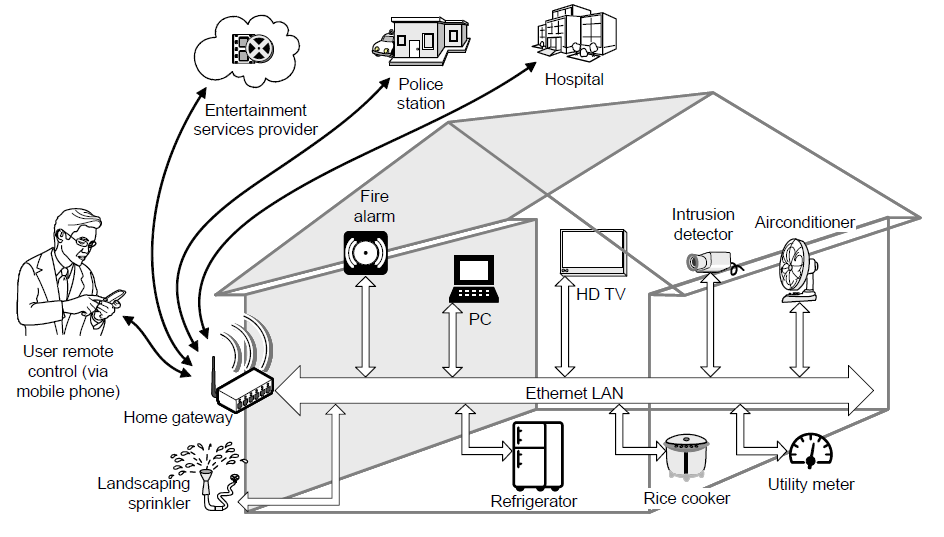 Şekil 9-1 Tipik bir akıllı ev ortamı
9.3.2 Eşyaların Web’i

Tahmin edileceği üzere, bu terim Eşyaların İnterneti’nden esinlenilmiştir. Günlük kullanımdaki tüm eşya ve nesneler, WWW’ye bağlanarak birbirlerine bağlanmaktadır. Eşyaların İnterneti’nde bulunan birçok sistemdekinin tersine, burada mevcut web standartları kullanılmaktadır. Yaygın biçimde kullanılan ve iyi anlaşılmış standartlar (URI, http, RSS vb.), akıllı nesnelerin fonksiyonlarına erişmek için kullanılmaktadır. 

Networke bağlanmış cihazlar tarafından sürekli olarak toplanan büyük miktarda veri olduğu düşünüldüğünde, Web’in verilerden çıkarımlar yapması gerektiği fikri doğmuştur. Web, geliştiriciler ona bir şeyleri açıkça açıklamadan da bazı şeyleri “anlamaya” başlayacaktır.
9.4 Bulut Hesaplama

Bulut hesaplama, 1960’larda “zaman paylaşımı” olarak adlandırılan ve bazı terminaller ile ana bilgisayarları içeren eski bir fikrin yeni halidir. General Electric  ilk ticari zaman paylaşımı hizmetine 1965’te başlamıştır. 1990’da network hesaplaması, 2000’lerde ise iskelet hesaplaması olarak adlandırılmıştır. Bulut hesaplamanın da, kullanım başına ödeme temelli, ortamdan ayrı bir hizmet olarak sağlanan hesaplama kaynaklarına erişim amaçlı kullanılan minimal terminaller kullandığı söylenebilir. Yani ihtiyaç olana ve kullanılana ödeme yapılır. “Bulut” içinde yaşayan kaynaklara, Internet dahilinden erişilebilir. Bulutun arkasındaki işlerin nasıl yürüdüğüne dair düşünmeniz gerekmez. Bulut, her zaman hazır olmaktan ve ihtiyaçları karşılamaktan sorumludur. Bu isim, bir networkün genelde mimari diyagramlarda bulut şeklinde gösterilmesinden gelmektedir. Fikir şudur: şirketler rekabet avantajı sağlamak için zaman harcayıp kendi altyapılarını oluşturmak yerine, bu görevleri bu altyapıda tecrübeye sahip firmalara verecektir.
2010’da, işletmeler verilerini buluta büyük miktarda vermiyorlar. Şu anki bulut hizmetlerinin çoğu (Gmail, Google Docs, vb.) ABD’de çok gecikme yaşatmamaktadır. Network bant genişliği özellikle de hızlı ve ucuz olmadığı yerlerde bir problem olacaktır. Bunun gibi bazı nedenlerle, bilgiyi lokal olarak saklamak gerekmektedir. Düşünülmesi gereken birçok şey vardır, fakat fiyat herkesin en önemli olarak gördüğü şeydir. Veri depolama ucuz değildir, fakat zamanla ucuzlamaktadır. Fakat $/MB oranı ne kadar düşerse düşsün, her gün daha da fazla depolama alanlarına ihtiyaç duyuyoruz. 

Buluta yapılan güvenlik saldırıları küresel kesintilere neden olabilir. Prensipte, bir bulutun servislerini dayandırdığı çeşitli yazılım öğelerinin herhangi bir kısmındaki tek bir açık, sadece tek bir uygulamayı değil, bütün sistemi ve müşterilerini tehlikeye atabilir.
9.5 Network Tarafsızlığı ve Sıralı Hizmetler

Bölüm 1.6.2’de; İnternet’i tüm kullanıcılara, uygulama sağlayıcılara ve network taşıyıcılarına açık, erişilebilir ve nötr tutma çabası olan “network tarafsızlığı” üzerindeki tartışmaları kısaca özetlemiştir. Bu, teoride şu anlama gelmektedir: hiçbir taşıyıcının, üçüncü şahıslar (örn. Google Voice) tarafından yapılmış herhangi bir uygulamayı, kullanıcılarını taşıyıcının kendi özel ses uygulamalarını kullanmaya zorlayamaz. Kamunun İnterneti hem işletmeler hem de tüketiciler tarafından paylaşılmaktadır. Akıllı bir kamu politikası ve tüketici merkezli bir İnternet erişimi yönetimi, Internet’in gelecekteki iş amaçlı kullanımını temelden etkileyecektir. Amerikan Federal İletişim Komisyonu (FCC), şu an taşıyıcıları tekelleşme faaliyetinden uzak tutacak kurallar üzerinde çalışmaktadır.
Şebekenin tarafsızlığı tartışmasındaki en büyük oyuncular kimler? Bir tarafta tarafsızlık yandaşları, hatları kontrol etmek ve rekabeti ortadan kaldırmak, yapay kıtlık yaratmak ve aboneleri kendi ürünlerini almaya itmek için sıralı bir hizmet modeli arayan telekom şirketlerini dikte etmektedirler. Bu grup, Web için yeni ve farklı kullanımlar sunmak isteyen fakat genelde Internet verisi taşıyan şebekeler işletmeyen Google ve diğer şirketler ile hemen hemen aynı yapıdaki faaliyet gruplarını içermektedir.  Tartışmanın diğer tarafında ise bir grup geleneksel kablolu, kablosuz ve telekomünikasyon sağlayıcılar bulunmaktadır. Netcompetition.org sitesi, e-forum sitesinde, üyelerinin bir listesini yayınlamıştır. Grup, Internet’in tarafsızlık kuralları olmadan da gayet iyi işlediğini savunmaktadır.